EEEFM Prof.ª Filomena Quitiba  
Piúma/ES, 1º semestre de 2019
DIAGRAMA VÊ: ESTUDANDO PARA O ENEM DE FORMA INVERTIDA
Aluno( s): Matheus Fillipe 
Série: 2° ano | Turma: M02 | Turno: Matutino. Valor: 3,0 pontos
Professor: Lucas -  lucas.perobas@gmail.com
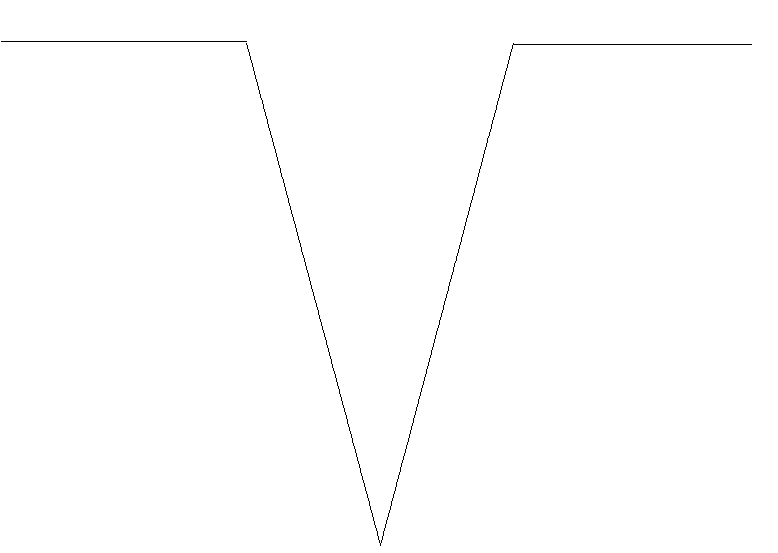 Domínio Conceitual
Domínio Metodológico
Teoria: Estequiometria (Combustão)
Asserções de valor:  
Foi consenso que os desafios são grandes na preparação para o Enem, pois requer dedicação e resiliência.
Questão básica 
Neste contexto, qual dos combustíveis, quando queimado completamente, libera mais dióxido de carbono no ambiente pela mesma quantidade de energia produzida?
Princípios/necessidade didática:
Incentivar questionamentos e a participação intelectual dos alunos.
Compreender os processos de emissão de carbono.
Asserções de conhecimento:
A letra  C está correta. C6H6 (l) → 6 CO2 (g) ΔH0 C = – 3 268 kJ Quando ocorre a liberação de 3 268 kJ, são produzidos 6 mols de CO2 C2H5OH (l) → 2 CO2 (g) ΔH0 C = – 1 368 kJ 1 368 kJ ––––––––––– 2 mol 3 268 kJ ––––––––––– x ∴ x = 4,8 mol de CO2 C6H12O6 (s) → 6 CO2 (g) ΔH0 C = – 2 808 kJ 2 808 kJ –––––– 6 mol 3 268 kJ –––––– y ∴ y = 7,0 mol de CO2 CH4 (g) ––––– CO2 (g) ΔH0 C = – 890 kJ 890 kJ –––––– 1 mol 3 268 kJ –––––– z ∴ z = 3,7 mol de CO2 C8H18 (l) → 8 CO2 (g) ΔH0 C = – 5 471 kJ 5 471 kJ ––––– 8 mol 3 268 kJ ––––– t ∴ t = 4,8 mol de CO2 A glicose, quando queimada completamente, libera mais dióxido de carbono, considerando a mesma quantidade de energia produzida.
Conceitos: A estequiometria é a forma de calcular as quantidades de reagentes e produtos envolvidos em uma reação química.
Ela compreende cálculos matemáticos simples para conhecer a proporção correta de substâncias a serem usadas. O princípio de uma reação de combustão é a queima de algum combustível e um comburente — geralmente gás oxigênio (O2) — por meio de uma fonte de ignição, como uma faísca. Trata-se de uma reação que está presente em muitos aspectos do cotidiano, inclusive dentro de nossas células, sempre com o objetivo de produzir energia térmica.
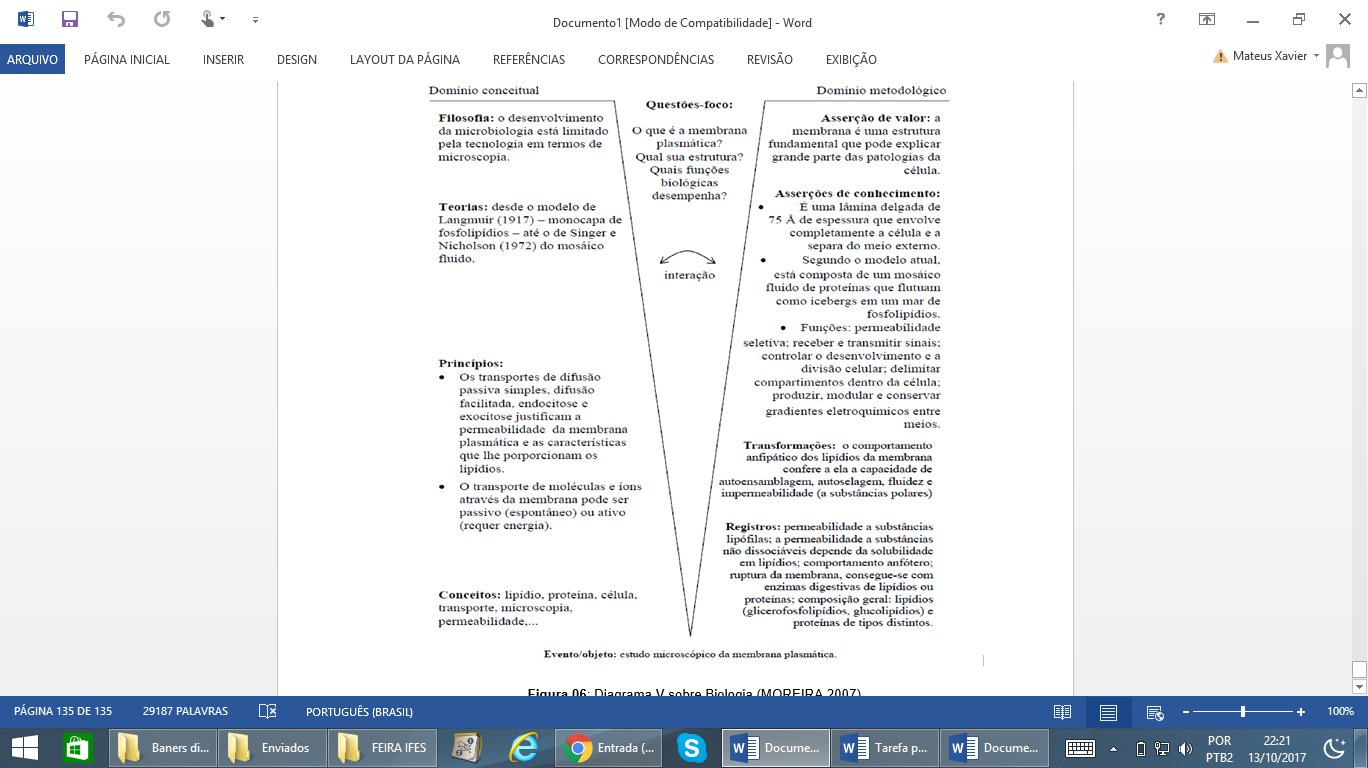 Sentença Descritora: 
Identificar registros de praticas de grupos sociais no tempo e no espaço.
Competências socioemocionais: 
Aprender a conhecer: Raciocínio e Aprender a aprender.
Aprender a fazer: Protagonismo.
Aprender a ser: Construção e Execução do Projeto de Vida.
Interpretações: 
a) Errada, baseando-se no cálculo de energia produzida por mol de co, é notável que o benzeno não libera mais dióxido de carbono que a glicose.
b) Errada, baseando-se no cálculo de energia produzida por mol de co, é notável que o benzeno não libera mais dióxido de carbono que a glicose
Competências socioemocionais na BNCC: 
a) Valorizar e utilizar os conhecimentos historicamente construídos sobre o mundo físico, social, cultural e digital para entender e explicar a realidade, continuar aprendendo e colaborar para a construção de uma sociedade justa, democrática e inclusiva. 
b) Utilizar tecnologias digitais de comunicação e informação de forma crítica, significativa, reflexiva e ética nas diversas práticas do cotidiano (incluindo as escolares) ao se comunicar, acessar e disseminar informações, produzir conhecimentos e resolver problemas.
c) Correta, alternativa correta.
d) Errada, baseando-se no cálculo de energia produzida por mol de co, é notável que o benzeno não libera mais dióxido de carbono que a glicose
e) Errada,  baseando-se no cálculo de energia produzida por mol de co, é notável que o benzeno não libera mais dióxido de carbono que a glicose
Transformações:
Estequiometria: Reação de combustão
Registros / Dados: Opções:
Neste contexto, qual dos combustíveis, quando queimado completamente, libera mais dióxido de carbono no ambiente pela mesma quantidade de energia produzida?
Competências Cognitivas:
Competência de ÁREA 6 - Apropriar-se de conhecimentos da física para compreender o mundo natural e para interpretar, avaliar e planejar intervenções científico-tecnológicas no mundo contemporâneo. 
Habilidade 23 – Avaliar possibilidades de geração, uso ou transformação de energia em ambientes, sociais e/ou econômicos.
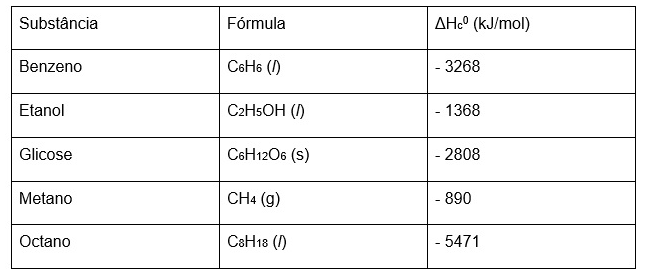 a) Benzeno.b) Metano.c) Glicose.d) Octano.e) Etanol.
Evento 
ENEM: 2011 | Questão: 50, caderno amarelo | Estequiometria
Um dos problemas dos combustíveis que contêm carbono é que sua queima produz dióxido de carbono. Portanto, uma característica importante, ao se escolher um combustível, é analisar seu calor de combustão (Δhc0), definido como a energia liberada na queima completa de um mol de combustível no estado padrão. O quadro seguinte relaciona algumas substâncias que contêm carbono e seu ΔHc0. Neste contexto, qual dos combustíveis, quando queimado completamente, libera mais dióxido de carbono no ambiente pela mesma quantidade de energia produzida?
[Speaker Notes: Suporte: www.wikifisica.com; https://curriculointerativo.sedu.es.gov.br/  e https://sedudigital.wixsite.com/preenemdigital]